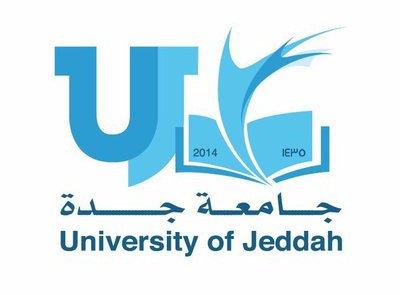 جامعة جدة
مهارات ريادة الأعمال
BUS 100
1
الفصلُ السَّابعُ:     اختبارُ الحلولِ معَ العملاءِ
أهداف الفصل
تعريف الطالب بمفهوم تطوير الحلول المقترحة للمشكلات العملاء.
اكساب الطالب القدرة على تحديد الأطراف ذات العلاقة بالتقييم مشكلات العملاء.
إدراك الطالب للخطوات الخمس لاختبار مرحلة الحل المقترحة.
اكساب الطالب مهارات اعداد مقابلات ناجحة مع العملاء حول الحل.
تمكين الطالب من تحديث نموذج العمل التجاري مرة أخرى.
تمكين الطالب من إعداد واستخدام نموذج مقابلة العميل حول الحل.
مقدِّمة:     يغطي هذا الفصل جوانبَ مهمَّة في عمليَّة تطوير المشروع الريادي، وذلك بالعمل على إيجاد التوافق بين مشكلات وحاجات العملاء، والحل أو المنتج الذي يطرحه المشروع الريادي.     فبعد التعرُّف على حاجات العملاء في الفصل السابق على الريادي البدء في تطوير الحلول المقترحة لمشكلات العملاء، أو لتلبية احتياجاتهم غير المشبعة في السوق. تكمن أهميَّة هذه الخطوة في كونها حلقة الوصل بين التعرُّف على مشكلات العملاء واحتياجاتهم، وبين تطوير المنتج الذي سيعمل على إشباع هذه الاحتياجات، أو حل مشكلات العملاء.
ويختلف الحل عن المنتج كون الحل عبارة عن تصوُّر عام عن كيفيَّة إشباع رغبات وحاجات العملاء دون الدخول في التفاصيل الدقيقة، والمواصفات النهائيَّة المطلوبة في المرحلة التالية، وهي عمليَّة تطوير المنتج بصورته المبدئيَّة، ثمَّ النهائيَّة.
يتبع هذا الفصل الخطوات الخمس لاختبار مرحلة الحل المقترحة من قِبل ستيف بلانك، وبوب دورف في كتاب دليل أصحاب الشركات الناشئة وهي:
(1)تحديث مخطط الأعمال (التعديل أو الاستمرار):
تأتي هذه الخطوة بعد المرحلة السابقة والخاصَّة بمقابلة العملاء حول المشكلات، ومدى أهميَّتها من وجهة نظر العملاء، وترتيب أهميَّتها، وما هي الحلول الحاليَّة التي يستخدمونها؟ 
يقوم فريق العمل بمراجعة نموذج مخطط العمل الموضَّح في الفصل السابق، ومقارنته بالنتائج بعد مقابلة العملاء حول المشكلات، وذلك تمهيدًا لاتِّخاذ القرار إمَّا بالاستمرار في المشروع، أو بتعديل مكوِّنات نموذج مخطط الأعمال. 
الحل عبارة عن "عرض" الهدف منه تقديم تصوُّر واضح للعملاء المحتملين عن الحل، وكيف سيقوم بحل مشكلات العملاء (التي تمَّ دراستها في المرحلة السابقة)،
يمكن أنْ يكون تقديم الحل عبارة عن رسومات توضيحيَّة، مجسم ثلاثي الأبعاد، مخطط لكيفيَّة عمل الحل، أو أي طريقة مناسبة تستطيع إعطاء العميل تصوُّراً واضحاً عن الحل المطروح، وبالتالي الحصول على تقييمات وردود أفعال أكثر مصداقيَّة ودقة
(2) تجهيز عرض الحل:تهتم هذه المرحلة بقيام فريق العمل بتصميم وإعداد العرض الخاص بالحل قبل اختباره مع العملاء. على الفريق الريادي مناقشة والاتفاق على الإطار العام لتصميم الحل مع العملاء، وكذلك على الخطوات الفعليَّة لعرض الحل على العملاء.         فيما يلي تعليمات وخطوات تصميم عرض الحل
2-1 من المهم أنْ يكون الريادي قادرًا على تنفيذ ما يعرضه حاليًّا في المراحل المستقبليَّة أثناء بناء المنتج.
2-2 أنْ يكون العرض واقعيًّا وقابلاً للتقييم بسهولة، ولا يحتاج من العميل أنْ يتخيَّل أو يبني تصوُّره الخاص عن الحل، أو المنتج النهائي.
2-3 أنْ يكون التصميم قابلاً للتعديل والتغيير بسهولة. يمكن أن يطلب العملاء في المقابلات الأوَّليَّة إضافة أم الاستغناء عن خصائص معيَّنة، وبالتالي يكون من السهل التعديل على العرض للعملاء في المقابلات التالية. 
2-4 التركيز على تقليل الهدر في التصميم. من الأفضل استخدام نفس البرنامج لتصميم رسومات العرض المبدئي، وكذلك تصميم المنتج النهائي. 
2-5 عدم سؤال العميل أسئلة مغلقة، تكون إجاباتها إما (نعم)، أو (لا)، يجب التركيز على طرح أسئلة مفتوحة مثل (ماذا؟)، (لماذا؟)، (كيف؟)، (متى؟)، (أين؟)، (مَن؟). 
2-6 استخدام بيانات حقيقيَّة في العرض. مثل استخدام أسماء أشخاص تبدو واقعيَّة، شوارع وعناوين حقيقيَّة، أسماء منافسين حقيقيين.
2-7 الاهتمام بضيافة العميل، وذلك كون العميل يُعتبر ضيفًا على مَن يُجري المقابلة.
2-8 مراعاة أن يكون طول مدة مقابلة العرض مناسبة للعميل، بشكل عام يمكن تصميم العرض بحدود 20-30 دقيقة في البداية، ويمكن بعد ذلك زيادة الوقت أو تقليله بناءً على تقييم المقابلات الأولى.
(3) اختبار الحل مع العملاء:
يبدأ فريق العمل بعد الانتهاء من تصميم وإعداد العرض الخاص باختبار الحلول مع العملاء بإجراء المقابلات الشخصيَّة مع العملاء حول الحل المقترح. يمكن أن يقابل فريق العمل نفس العملاء الذين تمَّت مقابلتهم في مرحلة اكتشاف المشكلات إذا أبدى هؤلاء العملاء اهتمامهم بالمشاركة في هذه المرحلة. كما يمكن أن يكونوا عملاء جدداً إذا كان الفريق يستهدف شريحة عملاء مختلفة (بناءً على استنتاجات المرحلة السابقة). 
فيما يلي عدة نصائح وتوجيهات حول اختبار الحل مع العملاء:
3- 1 من المهم معرفة تقييم العميل للحل، وكيف يستطيع حل مشكلاته؟ بالإضافة إلى التأكُّد من بقيَّة الفرضيَّات في المرحلة السابقة.
3 – 2 من المهم مناقشة التوزيع والتوصيل، وذلك بسؤال العميل عن الطريقة التي يفضلها للحصول على المنتج؟ 
 3- 3 من المهم عدم طرح جميع الأسئلة على جميع العملاء في كل المقابلات، 
3 -4 من الأفضل التركيز على المقابلات الفرديَّة (شخص مقابل شخص) أكثر من المقابلات الجماعيَّة، 
3-5	تحويل المقابلة إلى عمليَّة بيع إذا أبدى العميل اهتماماً بالحل المطروح.
3-6	الأفضل العمل على تقليل الخصائص والوظائف للحل بدلاً من زيادتها، إلاَّ إذا اتَّفق عددٌ كافٍ من العملاء على أهميَّة خاصيَّة معيَّنة غير موجودة حالياً بالمنتج.
(4)	قياس التَّسعير أثناء مقابلات الحل:
من المهم جداً قياس الفرضيات المتعلِّقة بالتَّسعير أثناء مقابلة العملاء حول الحل. من الأفضل عدم سؤال العملاء عن السعر المناسب من وجهة نظرهم، وبدلاً من ذلك تحديد السعر المناسب مقابل الحصول على المنتج المطروح. ينبغي على الريادي أن يطرح سياسة التَّسعير للعملاء بكل وضوح،
        فيما يلي عدَّة عوامل تساعد على زيادة إقناع العميل في قبول السعر المطروح وهي:
4-1	العمل على تكوين انطباع جيد لدى العملاء، وبناء الثقة بين مَن يُجري المقابلة والعميل، وإقناع العميل بأنَّه الرابح الأكبر، وبأنَّ القيمة التي يحصل عليها تعادل أو تزيد عن القيمة التي سيتحمَّلها.
4-2	اختيار عدد محدود من العملاء في البداية، والتوضيح للعميل بأنَّ المشروع الريادي سيركِّز على عدد محدود من العملاء، وسيعمل على الاهتمام باحتياجاتهم وطلباتهم.
4-3	تثبيت السعر على المدى القريب على الأقل، وعدم تغيير التسعير بشكل كبير خلال فترة الإطلاق. لأن أغلب التغييرات تكون ضارَّة بالمشروع، ولا يجب تغيير السياسة التَّسعيريَّة قبل اختبارها مع العملاء أولاً. 
4-4	ثقة الريادي في أنَّ المنتج/الحل المطروح يستحق السعر المطلوب، وذلك كونه يحل المشكلات المدروسة سابقاً، والتي أكَّد العملاء على أهميَّتها، وعلى الحاجة لإيجاد حلول لها.
(4)	(يتبع) قياس التَّسعير أثناء مقابلات الحل :
4-5	من المهم مناقشة العميل حول التسعير، ويمكن السؤال مباشرة، هل ستدفع مبلغ مقابل الحصول على المنتج؟.
4-6	من المهم مقابلة العميل الذي يملك صلاحيَّة اتِّخاذ قرار شراء المنتج. في الشركات قد يكون المدير التنفيذي، أو مدير المشتريات، أو مدير القسم المعنيّ بالمنتج. في حال المستهلك النهائي قد يكون الوالدان الشخصين الأنسب؛ كونهما صاحبي اتخاذ قرارات الشراء في الأسرة. 
4-7	إذا تمَّ عرض المنتج بدون مقابل، ولم يقبل العميل الحصول عليه أو التسجيل لاستخدامه، فهذا مؤشر على أنَّ المشكلة غير هامَّة، أو أنَّ الحل غير مناسب حتَّى بدون مقابل، أو بأنَّ العميل الحالي ليس العميل المناسب للمنتج.
(5)	دليل مقابلة العملاء حول الحل:
فيما يلي تعليمات تفصيليَّة عن كيفيَّة إجراء المقابلات حول الحل:
5-1	ما قبل المقابلة:
التركيز على استقبال العميل، والترحيب به، وعدم الاستعجال في بدء المقابلة. مع التأكيد بأنَّ المقابلة بهدف التعرُّف على تقييم العميل للحل المطروح، وبأنَّه ليس مجبراً على شراء المنتج. يتمُّ كذلك تسجيل بيانات العميل، ويمكن البدء بالمعلومات العامَّة، مثل الاسم، وأي معلومة لها علاقة مباشرة بموضوع المقابلة. 

5-2	أثناء المقابلة:
يتمُّ بدء المقابلة بتقديم عرض عن مشكلات العملاء الحاليَّة (بناء على مقابلات العملاء في مرحلة التعرُّف على المشكلات/الحاجات)، ويتمُّ فيها استعراض أهم ثلاث مشكلات. يساعد استعراض المشكلات العميل على استحضار المشكلات المعروضة عند تقييمه للحل المطروح لاحقًا. يمكن تقديم المشكلات بشكل منفصل، أو بشكل متداخل إذا كانت المشكلات تؤثر على بعضها البعض. 

5-3 / 3-6	نهاية المقابلة وبعد المقابلة:
يتمُّ في نهاية المقابلة سؤال العميل إذا كان يرغب في إضافة أيِّ معلومة، أو إذا كان لديه سؤال حول المقابلة، أو أيّ شيء آخر يتعلَّق بالحل. بعد ذلك يقوم مَن يُجري المقابلة بشكر العميل مرَّة أخرى على ما تفضَّل به من وقت ومعلومات. بعد انتهاء المقابلة ومغادرة العميل يقوم مَن يُجري المقابلة مباشرة بتدوين جميع المعلومات، و الملاحظات، والانطباعات ذات العلاقة بالمقابلة.
(6)	مراجعة مقابلات الحل:
يقوم فريق العمل بمراجعة تصميم مقابلة العملاء، والعرض الخاص بها، بعد إجراء عدد مناسب من المقابلات (العدد يعتمد على طبيعة المقابلات، وعددها، والفترات الزمنيَّة بينها) وذلك للتأكُّد من النقاط التالية:(2)
7-1	إضافة/حذف الخصائص للحل المطروح بناء على مرئيات العملاء وتقييمهم. قد يحتاج الريادي إلى إضافة خصائص جديدة، أو الاستغناء عن خصائص حاليَّة للوصول إلى الخصائص المناسبة للمنتج النهائي.
7-2	مراجعة الفرضيَّات المحدَّدة مسبقًا، والتأكُّد من أنَّها ما زالت قائمة ومناسبة.
7-3	مراجعة خصائص التَّسعير، وذلك بطلب سعر أعلى إذا وجدت بأنَّ العملاء لا يعترضون على السعر الحالي، أو بإيجاد طريقة لإقناع العملاء بأنَّ المنتج يستحق السعر الحالي، وخصوصًا إذا كانت الحلول الحاليَّة مجانيَّة، أو غير مكلِّفة.
بعد الانتهاء من المقابلات يُنصح بتقسيم العملاء بناءً على تقييمهم للمنتج، ومدى رغبتهم في شرائه، أو الحصول عليه إلى أربعة أنواع هي:
1)	العملاء مغرمون بالمنتج وليس هناك حاجة للتعديل في مخطط العمل.
2)	العملاء يحبُّون المنتج، وهناك طلب واضح لإضافة خاصيَّة/خصائص معيَّنة في المنتج النهائي.
3)	العملاء يستطيعون فهم المنتج بعد شرح طويل، وليس هناك رغبة لشراء المنتج.
4)	العملاء لا يرون أنَّ هناك حاجة للمنتج.
(7)	متى تنتهي مرحلة مقابلات العملاء؟
فيما يلي عدَّة مؤشِّرات على انتهاء مرحلة مقابلات العملاء حول الحل وهي:
8-1	قدرة الريادي على التعرُّف على المستخدمين الأوائل (المغامرين) للمنتج.
8-2	التأكُّد من أنَّ فريق العمل لديه فهم لمشكلات العملاء واحتياجاتهم، وكون هذه المشكلات والاحتياجات حقيقيَّة من وجهة نظر العملاء، وبأنَّ هناك حاجة إلى حل بخلاف الحلول المتوفرة في السوق حاليًّا.
8-3	التأكُّد أنَّ القيمة المقترحة من فريق العمل تقدِّم الحل لمشكلات العملاء، أو تعمل على إشباع احتياجاتهم ورغباتهم.
8-4	القدرة على وضع تصوُّر حول المواصفات الدنيا للمنتج الأوَّلي المُجدي لحل المشكلة.
8-5	معرفة الجوانب المتعلِّقة بتسعير المنتج، والتأكُّد بأنَّ السعر المطلوب عادل ومعقول من وجهة نظر المستخدم النهائي، ومستعد لدفعه مقدَّمًا، أو حين طرح المنتج.
8-6	إمكانيَّة تحويل الحل من تصوُّر إلى منتج نهائي، ثمَّ القدرة على بناء نموذج عمل تجاري ناجح.
8-7	التأكُّد من وجود عددٍ كافٍ من العملاء لبناء نموذج عمل تجاري مربح، وأنَّ المشروع مربح، بحيث يمكنه تحقيق عوائد كافية لتغطية تكاليفه.
8-8	بعد التأكُّد من النقاط السابقة، يستطيع فريق العمل اتِّخاذ قراره بالبقاء في مرحلة اكتشاف العملاء للتعلُّم أكثر، أو لتغطية بعض الجوانب بشكل أدق، أو الانتقال إلى المرحلة التالية، وهي مرحلة تأكيد العملاء، والتي يقوم فيها الفريق بمحاولة بيع المنتج للعملاء.
(8)	تحديث نموذج العمل التجاري مرَّة أخرى:
يقوم فريق العمل بمراجعة مخطط نموذج العمل مرَّة أُخْرى بعد الانتهاء من مقابلة العملاء حول الحل، واتِّخاذ القرار بالاستمرار في المشروع، أو إجراء تعديل في أحد الجوانب التسعة. 
يقوم فريق العمل بإجراء بعض التغييرات في الفرضيَّات التي يتمُّ طرحها في بداية المشروع، وبالتالي تغيير بعض بنود مخطط نموذج العمل. 
هذه المرحلة تحدِّد تقييم العملاء للمنتج، وما هي الخصائص التي يجب إضافتها، وما هي الخصائص التي يمكن الاستغناء عنها؟ كذلك يجب مراجعة شريحة العملاء، إذا تغيَّرت شريحة العملاء المستهدفة، غالباً ما ينعكس هذا التغيير على قنوات التوزيع، وكذلك الإيرادات.
(9)	تحديد فريق أو مجلس المستشارين الأول:
على الفريق بعد التأكُّد من ملاءمة المنتج لمشكلات العملاء، والقناعة بمخطط العمل الحالي، أنْ يعملوا على تكوين مجلس استشاري للمشروع. يضمُّ المجلسُ الاستشاريُّ الأشخاصَ الذين لا يمكنهم العمل مع الفريق بشكل كامل، ولديهم الرغبة في تقديم المساعدة والعون. يمكن أن يساعد الفريق الاستشاري في تقديم المشورة في الجوانب التقنيَّة، تسهيل الوصول إلى مصادر التمويل، تقديم معلومات عن السوق، مشاركة تجاربهم وخبراتهم. يمكن أنْ يضم الفريق الاستشاري بعض المرشدين (Mentors) وهم أشخاص لهم تجارب رياديَّة سابقة، ويرغبون في المساعدة. كذلك يمكن دعوة شخص أو اثنين من العملاء المتميِّزين الذين تمَّت مقابلتهم حول الحل.
(10)	نموذج مقابلة العميل حول الحل:
10-1	بيانات المقابلة العامَّة:
اليوم والتاريخ:__________________________________
وقت ومدة المقابلة: ______________________________
مكان المقابلة: ____________________________________	
اسم مَن أجرى المقابلة: _____________________________
10-2	بيانات العميل:
اسم العميل: ____________________________
الجوال: _______________________________
البريد الإلكتروني: _________________________
معلومات إضافيَّة عن العميل (العمر، العمل، الحالة الاجتماعيَّة،....). ____________________________________
10-3	المقابلة حول الحل:
10-3-1	الحل الأوَّل: _________________________________________________
وصف الحل: _______________________________________________________________________
تقييم العميل للحل: _______________________________________________________________

تفاصيل حول الحل: _______________________________________________________________
10-3-2	الحل الثاني:_________________________________________________
وصف الحل: _______________________________________________________________________
تقييم العميل للحل: ____________________________________________________________________
تفاصيل حول الحل: ___________________________________________________________________ 

10-3-3	الحل الثالث: ___________________________________________________
وصف الحل: _______________________________________________________________________
تقييم العميل للحل: ____________________________________________________________________
تفاصيل حول الحل: ___________________________________________________________________ 
10-4	تقييم التسعير:
تقييم العميل للسعر الحالي: ___________________________________________________________
تفاصيل إضافيَّة حول التسعير: ___________________________________________________________
10-5	الإحالات (أشخاص آخرون يمكن مقابلتهم حول الحل):
10-5-1	الشخص الأوَّل:						
الاسم: _________________________________________________________
الاسم: _________________________________________________________
الجوال: ________________________________________________________
البريد الإلكتروني: ________________________________________________	
10-5-2	الشخص الثاني:						
الاسم: _________________________________________________________
الاسم: _________________________________________________________
الجوال: ________________________________________________________
البريد الإلكتروني: ________________________________________________
تطبيق جماعي
قم أنت ومجموعة من الطلاب بتكوين فريق عمل واختاروا فكرة مشروع ريادي ثم استخدموا نموذج مقابلة العميل حول الحل والسابق عرضه وشرحه في هذا الفصل ، حتى يمكن الاعتماد عليه في المراحل (الفصول الدراسية ) التالية.
شكرا جزيلا